RUTA DE ACCIÓN
FISCALÍA ESPECIALIZADA PARA LA ATENCIÓN DE DELITOS ELECTORALES 
(FEPADE)
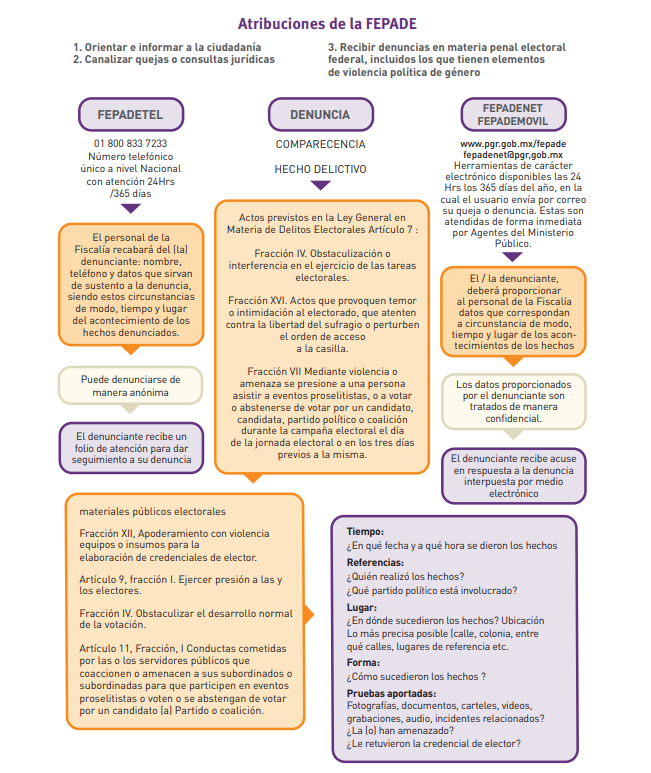 FEPADE
Fuente: Fiscalía Especializada para la Atención de Delitos Electorales (FEPADE), en el Protocolo para la Atención de la Violencia Política contra las Mujeres en Razón de Género.